笑看過去的我：
從《文學博士踹共大學的生命體驗》一書尋找承諾的答案
《文學博士踹共大學的生命體驗》一書的主旨
本書出版的主要目的並非告訴你如何成為文學博士，
而是不論你從事哪種行業，或是懷有何種人生理想，
在念大學時，應該要抱持怎樣的生命精神和態度，不致浪費寶貴的光陰。
請思考你的大學生活如何過？(吃飯睡覺上網上課)
一、我過去的大學生活
1立定人生目標
  *教授或作家或老師
2閱讀
  *圖書館、寢室、書局和讀書會
3課程
  *專心上課、輔系
4課堂外充實
*向人請教、聆聽演講、學術研討會
5人際關係
*畢旅討論、異性相處、室友之事、遊子返鄉和聚餐
6休閒活動
*登山、電視節目、電影觀賞、廣播節目、打網球、閒步美術館
7其他活動
*參訪電台、捐血、志工、謝師宴、喜宴、畢業典禮
8暑假打工
書上證據，堅持理想
二、笑看過去
9-12，16，46，49，58，82，85，92，94，104，106，112，125，128，130，137，178，179，188，190，191，212，215
節日不忘理想
教師節是個特別的節日，對我而言，它是如此熟悉卻又陌生。我以戒慎恐懼之心恭迎它的到來，今天我為自己慶祝，他日，定由學生為我慶祝。未來我真能成為老師嗎？(10)
理想要有步驟
到底我是否真有才氣？才氣是否靠後天培養的呢？我想努力是可創造才氣的，所以我想和鄭愁予一樣，既當教授又當作家，這種成就感才是我想要的。這只是我小小心願而已，反觀目前的我，似乎是遙不可及，唉！先考上研究所再說吧！(10)
理想是相輔相成的
我也想當個小作家，不求出名，只求感動別人，引發讀者共鳴。寫作本不以營利為目的，如果有人能欣賞我日後的作品，而且更多讀者肯閱讀我的作品，這就心滿意足了。(11)
如何拯救社會，應先淨化人心，而淨化人心則從教育著手，所以我的終身理想是老師教授。(12)
理想與自己對話
我常問自己：「我與研究所有緣嗎？」這個問題只好等到明年再解決吧！(15)
今天過得還算充實，可以對得起列祖列宗，光宗耀祖一事正努力當中，這還得靠祖先們的庇佑，早日當教授。(16)
理想的首務是考上研究所
如果真能上研究所的話，我會好好創作一番，理論和創作應該並重。(46)
不管如何，努力仍是考上研究所的主要因素。(49)
阿偉似乎滿崇拜我的，女同學更美稱我為「謝教授」，聽了雖有快感，但畢竟現在不是！(58)
繪構理想後的圖象
這幾天我一定要好好準備研究所考試，就算不為考試，亦為充實知識而努力，加油吧！(82)
晚上寢室氣氛非常活絡，熱鬧。阿義出去買鹽酥雞，雖然說不大想吃油炸的東西，但又不好意思掃興。誰叫我的個性這麼隨和又好講話呢，每個人喜歡開我玩笑，如果以後當教授，可能會被學生整得很慘！(85)
考上研究所
我實在很佩服能在台上演講的人，我也應該可以這樣吧？(92)
如果我真能上研究所的話，讀的書以後會比現在更多更重要。其實這不打緊，既然我已選擇了，我就要付出代價，我仍衷心希望我明年能成為準研究生。(94)
現在已是凌晨二點了，我已新添一歲。我在11點59分與12點01分之間許了一個願望，希望今年能考上研究所。(104)
對理想的正面思考
我分析可能考上研究所之因是：
第一，大學四年累積超強的英文實力。
第二，我有過人的意志力及努力不懈的精神。
第三，按部就班按照計畫進行。
第四，多聽，多看，多問中使許多問題得以釐清。
第五，有鼓勵和激勵我的諸多朋友們的祝福。
綜合以上五點，我認為如願以償的機會很大。(106)
對理想要有自信
一定要考上研究所的原因是要證明「皇天不負苦心人」「一分耕耘，一分收穫」而已。雖然說不要以一時的眼光看一生的成敗，但它是我人生的轉捩點，我已累了，唸書好苦喔。雖然可捲土重來，然而畢竟「哀莫大於心死」。(112)
昨夜阿嬪誇我是中文系的典型，使我在中文研究志向上更有信心，更加肯定自己。(125)
理想的願景
子曰：「仁者，己立而立人，己達而達人。」我的理想是當個平凡的教師，所以負有傳道、授業、解惑之責。在立人和達人之前須先己立和己達才行。故現階段的任務是先要充實自己考上研究所，再將所學教育他人，使之有良好的人生安頓。(137)
努力才是理想的基石
下午爸媽帶我去天公廟拜拜，希望今年能考上研究所。膜拜神像時，我似乎感覺到文昌君正笑著接納我，這到底是幻想還是奢望呢？雖然我臉綴滿了晶瑩剔透的水珠，但我能提起勇氣，不畏外人的異樣眼光，正可看出我此行的虔誠。當然囉，天下沒有白吃的甜點，前提是我要努力用功才行，否則一切免談。(178)
專心而不雜念
我一定要振作，好好專心讀書，不再讓父母為我擔心，唯一讓他們開心的作法就是考上研究所。那要如何實踐這個目標呢？當然念書囉，如何念書呢？那就是專心一致，不起雜念。(179)
我好累喔~可能要去當兵了！
 今天腦筋一片空白，寫不出什麼東西來，故就此擱筆。(191)
有時理想只是短暫失敗
緊接著的人生轉捩點則是從軍報國，隨軍艦乘風破浪去了~~(212)
我不過想在我從事老師的理想工作之前，多方嘗試別的工作，誰知心願恐難達成。我看暑假肯定是既無聊又無趣的生活了。(215)
讀書千本，不如產出一本
3理想完成，還有理想
字典取名學，TPTCR小論文寫作法
(我想將這學問產出到世界各國，與其他學者引進歐美學問不同，如從英國引進托尼·博贊(Tony Buzan)的心智圖或從美國引進維琴尼亞·薩提爾(Virginia Satir)的冰山理論)
讀者要借這本書的理由
(作者)我答應我自己，然後我做到了。



圖說：湖面倒影成真
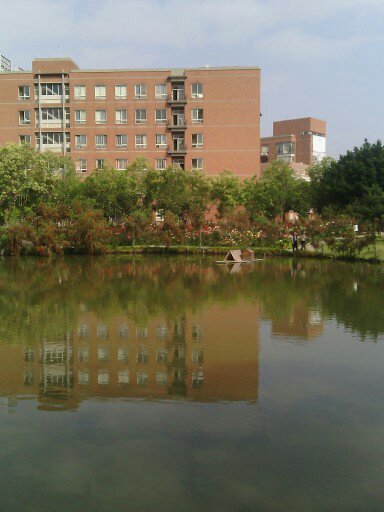 問答
1《文學博士踹共大學的生命體驗》一書作者是誰？
2字典取名學是誰創立的學問？
3「明日勤文教業旺，輝星耀筆才華佳」之姓名對聯是誰創作的？